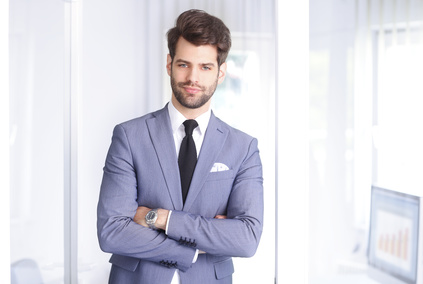 Pierre LANDANGERS
Berufsbezeichnung